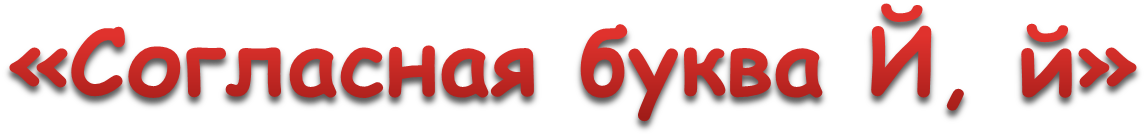 Как вскрикивают от испуга?
Ой!
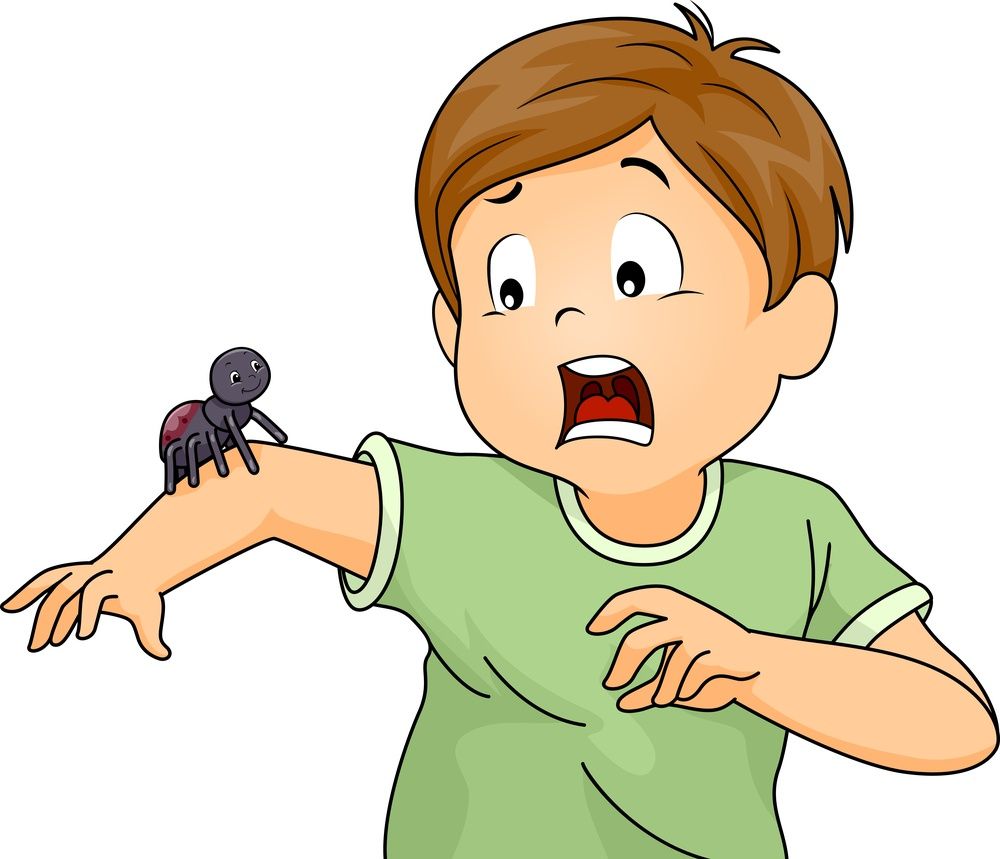 В каких гласных буквах при произношении вначале звучит звук [Й']?
я
е
ё
[й'а]
[й'о]
[й'э]
Тема урока:
«Согласная буква Й, й»
Отгадайте загадку.
Рельсы вьются вдоль дорог,В проводах над ними ток.Ток отключится - беда,Не доедем никуда,Встанет сразу же вагон,Все к метро пойдут пешком.
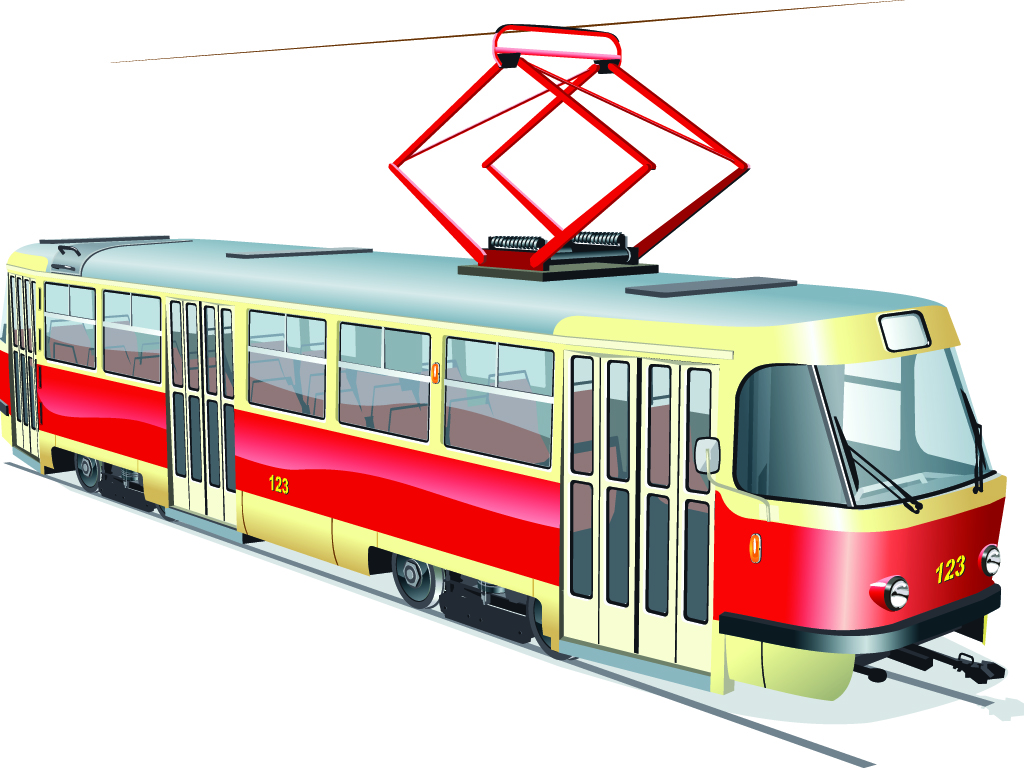 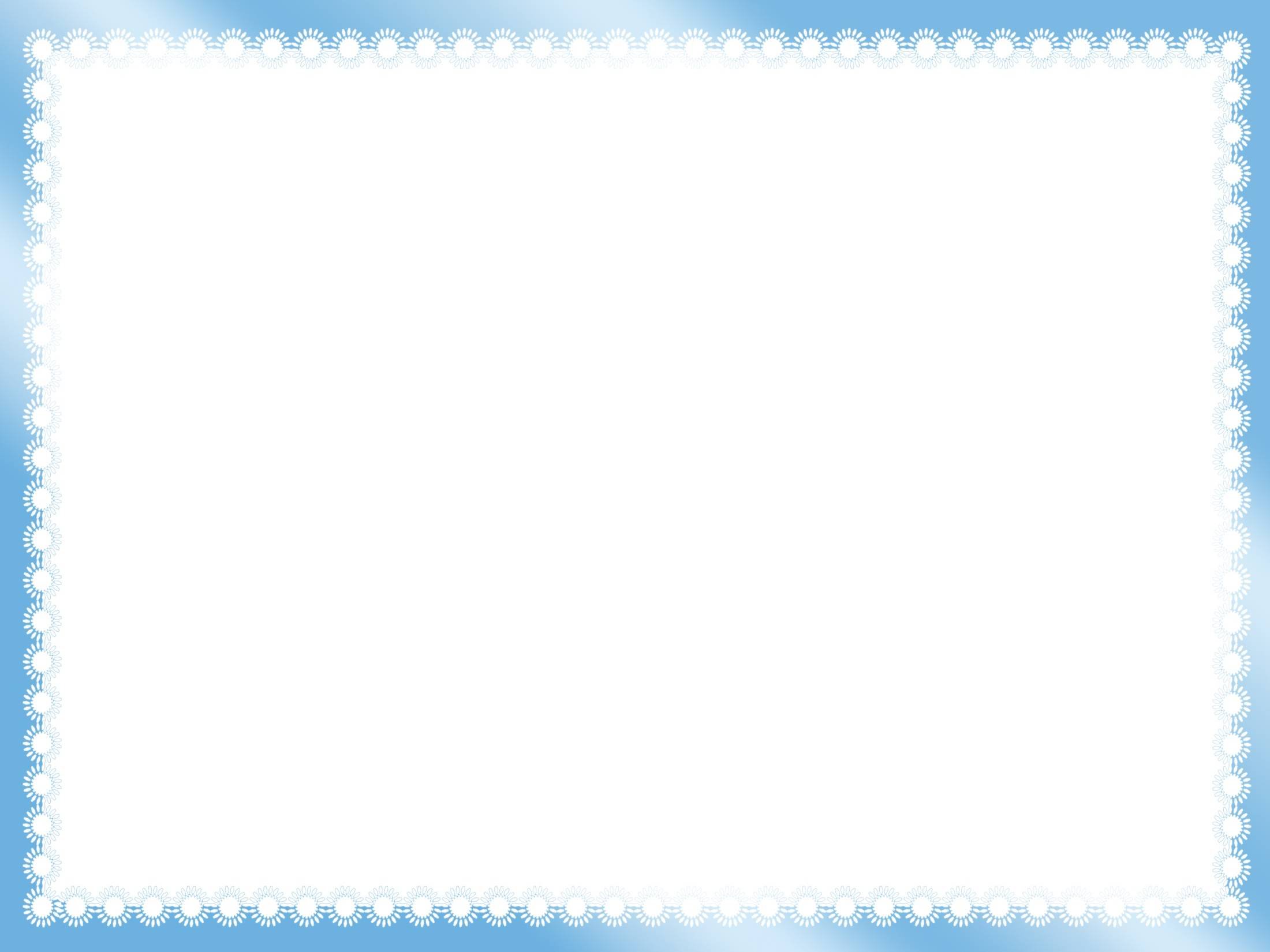 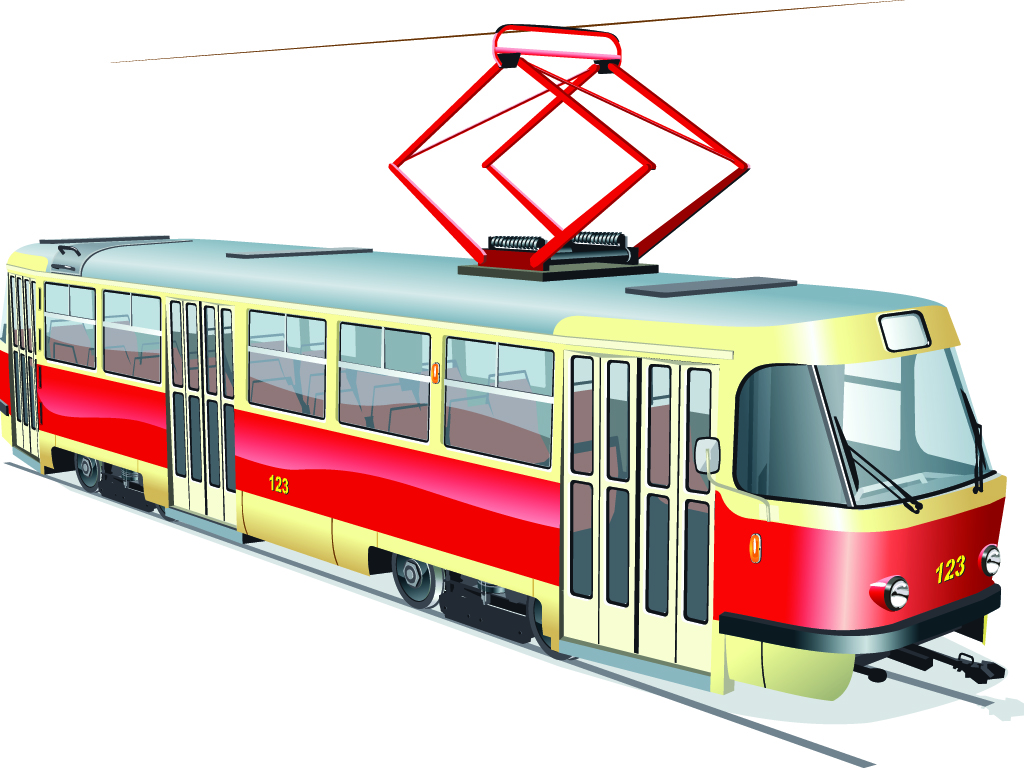 [й']
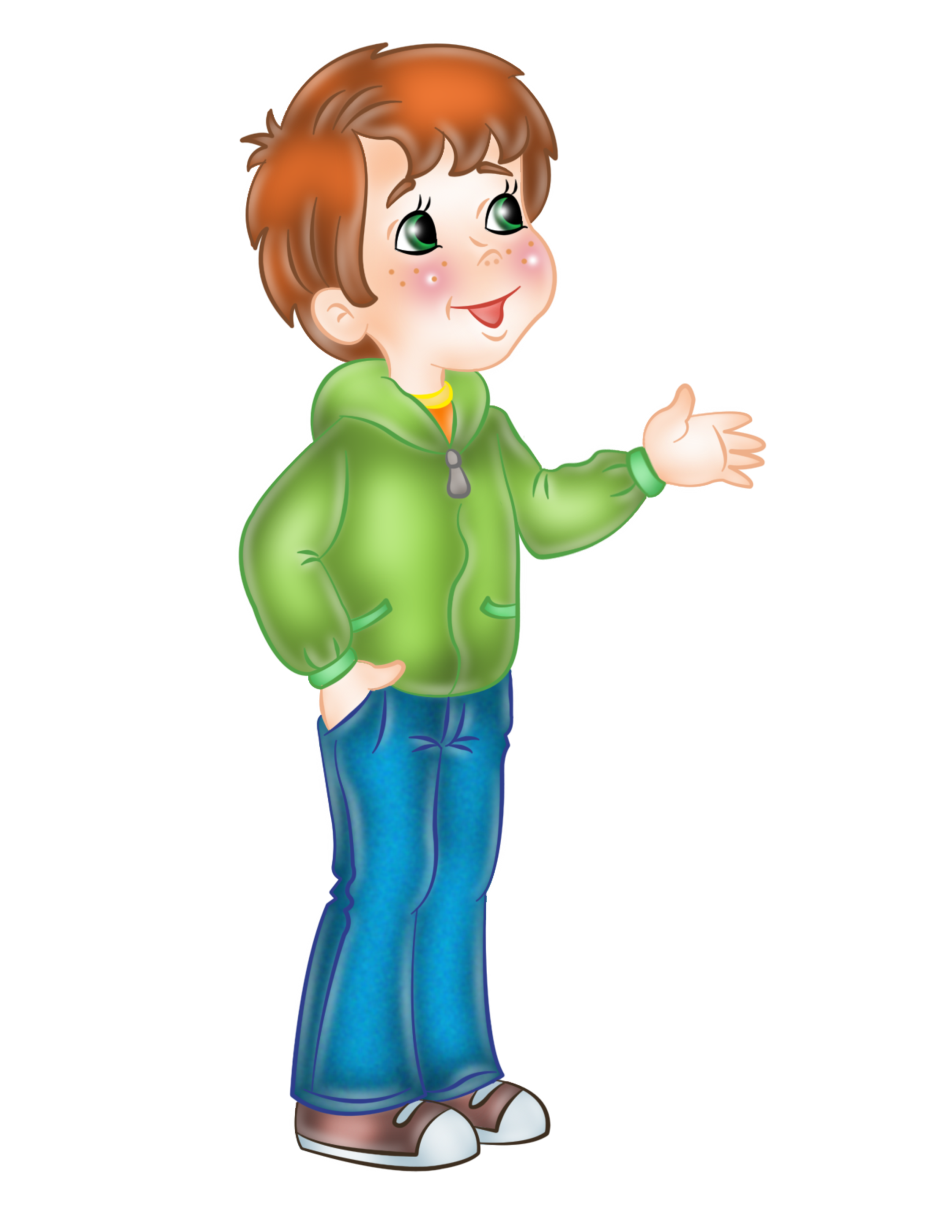 Звук [й']
?
гласный
согласный
?
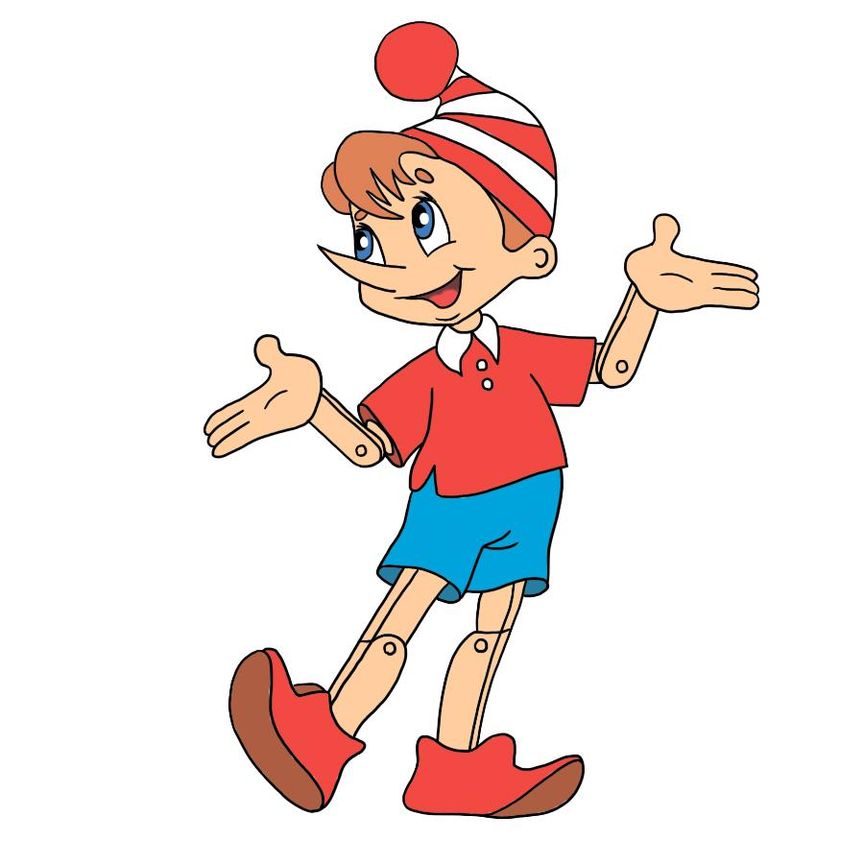 твёрдый
мягкий
?
звонкий
глухой
Й й
Звук:
[й']
И не в кепке, и не в шапке Буква Й гуляет в шляпке! Шляпка почему на ней? Потому, что так - модней!
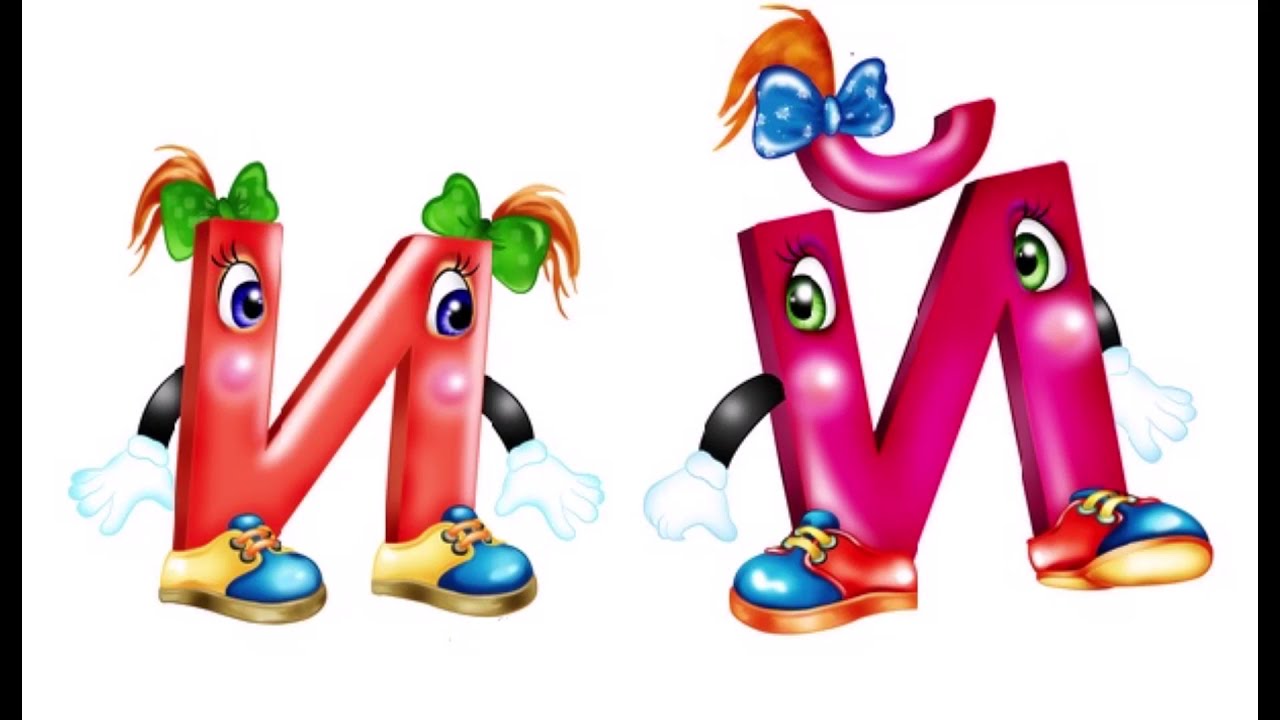 Буква И, над нею штучка, Будто крошечная тучка. 
С радостью в тетрадку я Напишу «И краткое».
Укажите на ленте букв место буквы й.
й
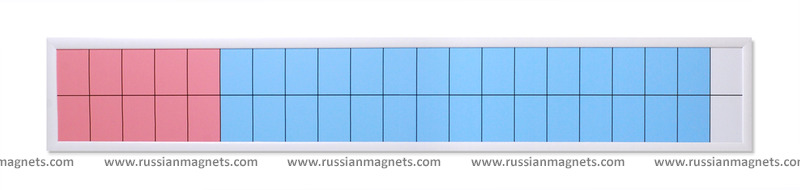 а
о
н
м
л
р
б
в
г
д
ж
з
у
ы
п
т
ш
к
с
ч
ь
я
ё
и
е
Прочитайте.
мой		лей
май		вой		пей
лай		рой		вей
дай		пой		сей
Запомните!
Слова йод и йогурт начинаются с букв йо. 

В остальных случаях, если мы слышим звуки [Й'О] рядом, пишем букву Ё.
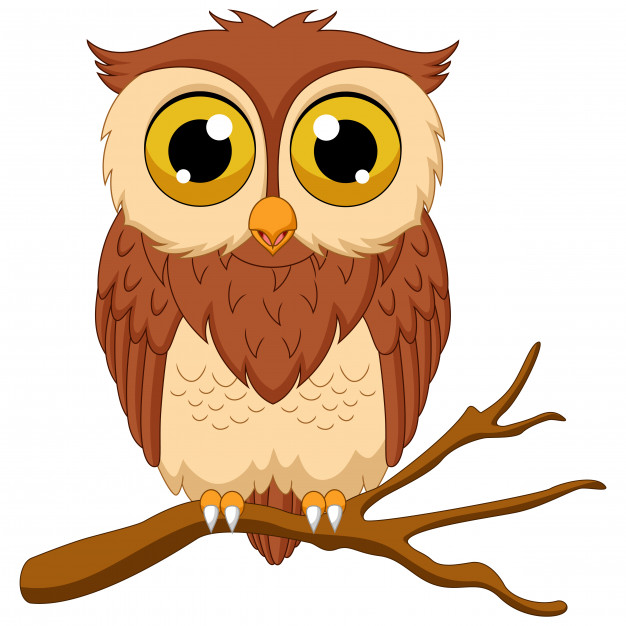 ИСТОРИЯ  ИЗОБРЕТЕНИЯ СВЕТОФОРА
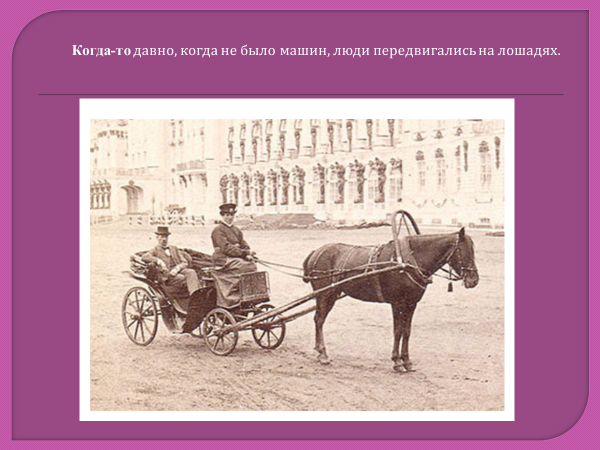 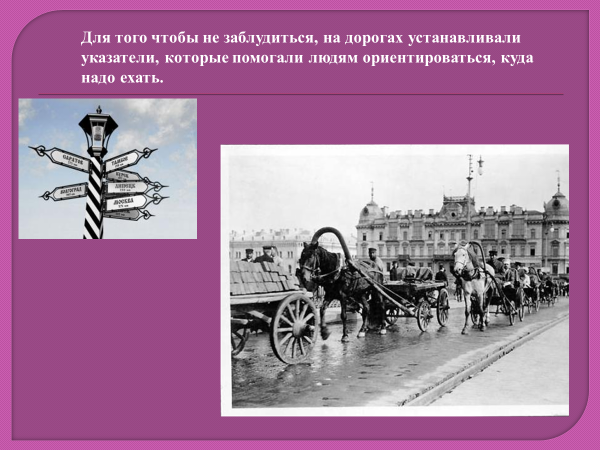 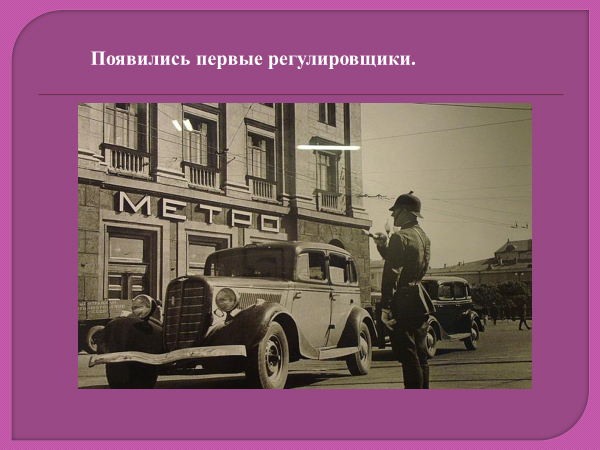 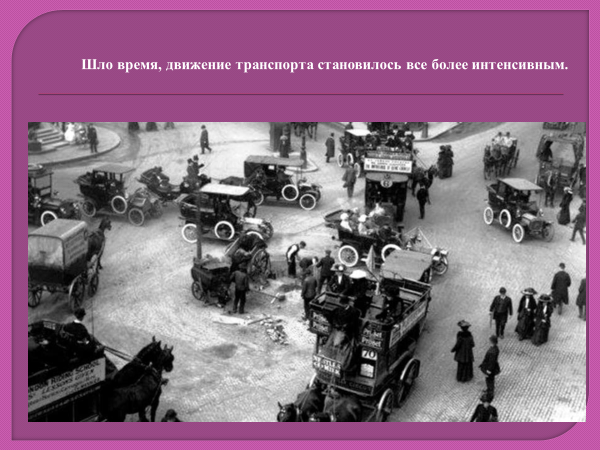 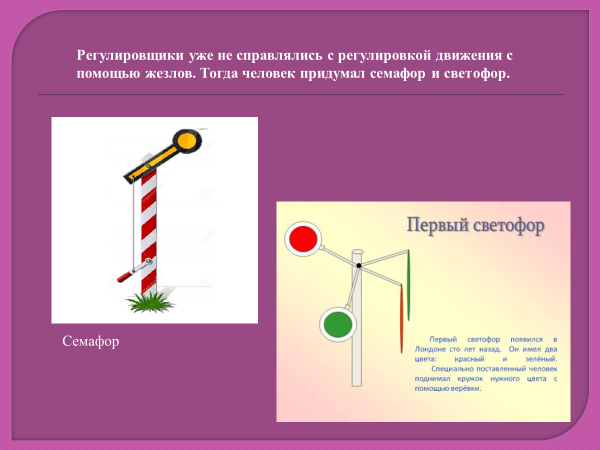 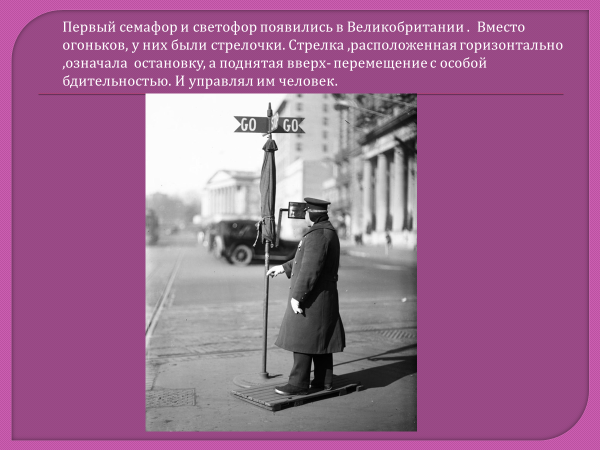 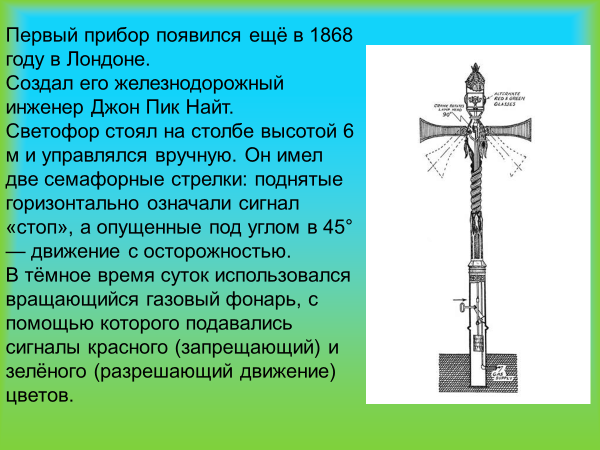 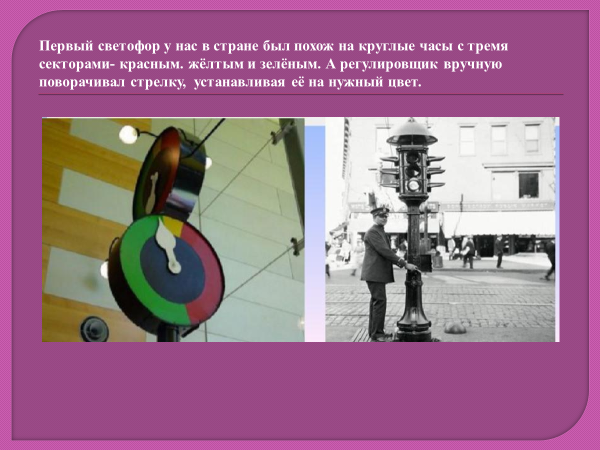 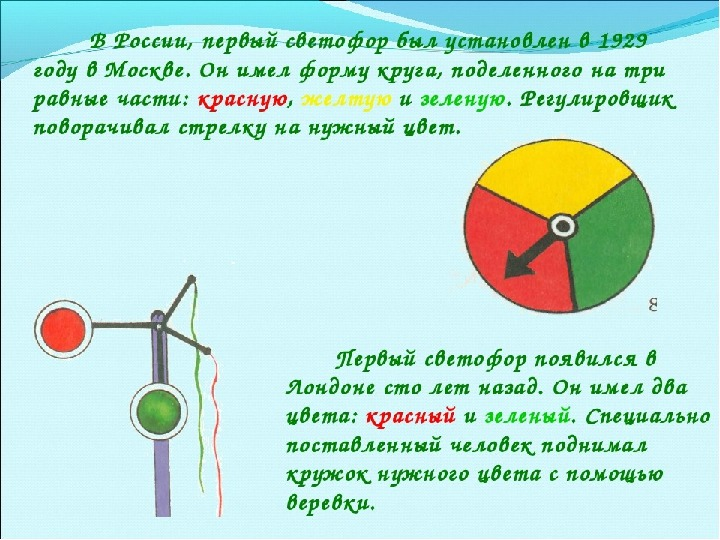 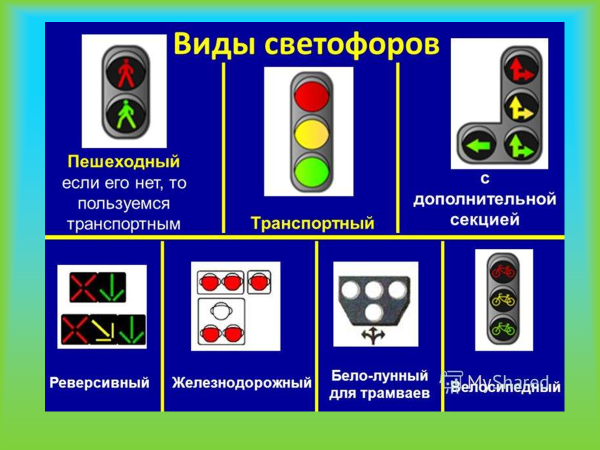 Дорожная азбука
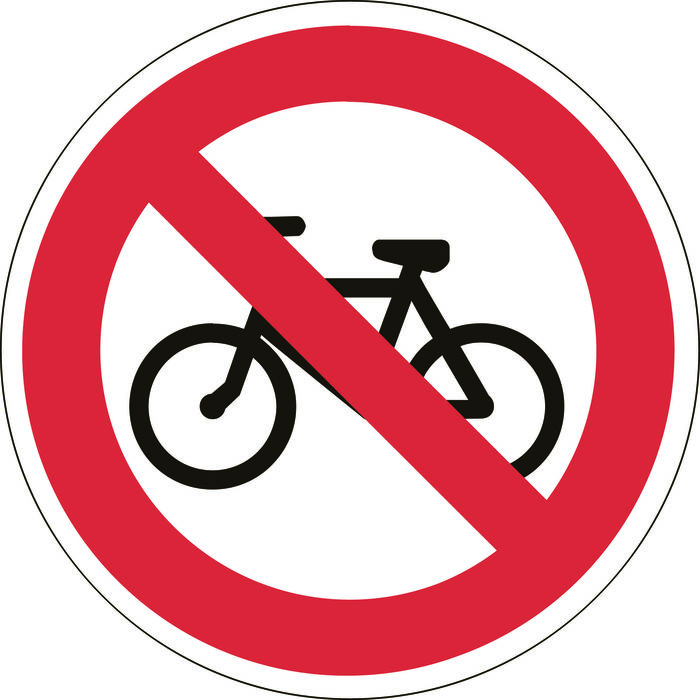 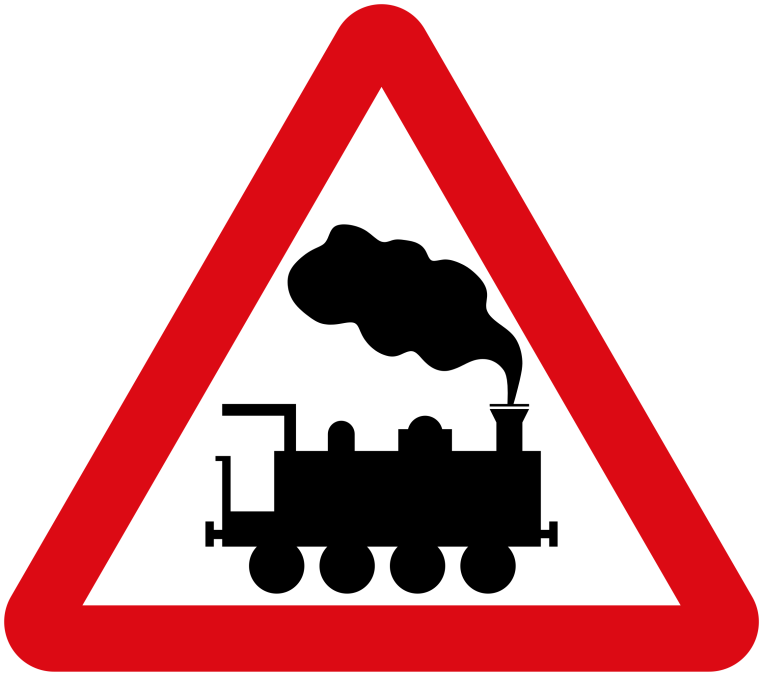 «Железнодорожный переезд без шлагбаума»
«Движение на велосипедах запрещено»
Дорожная азбука
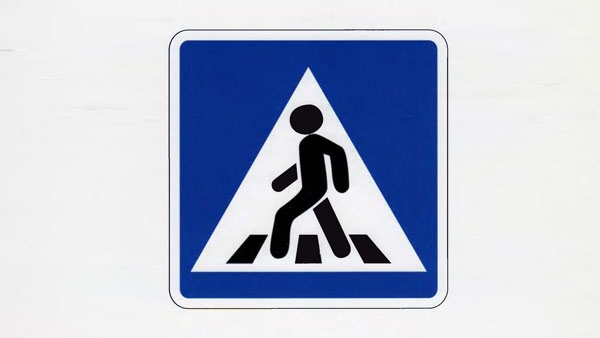 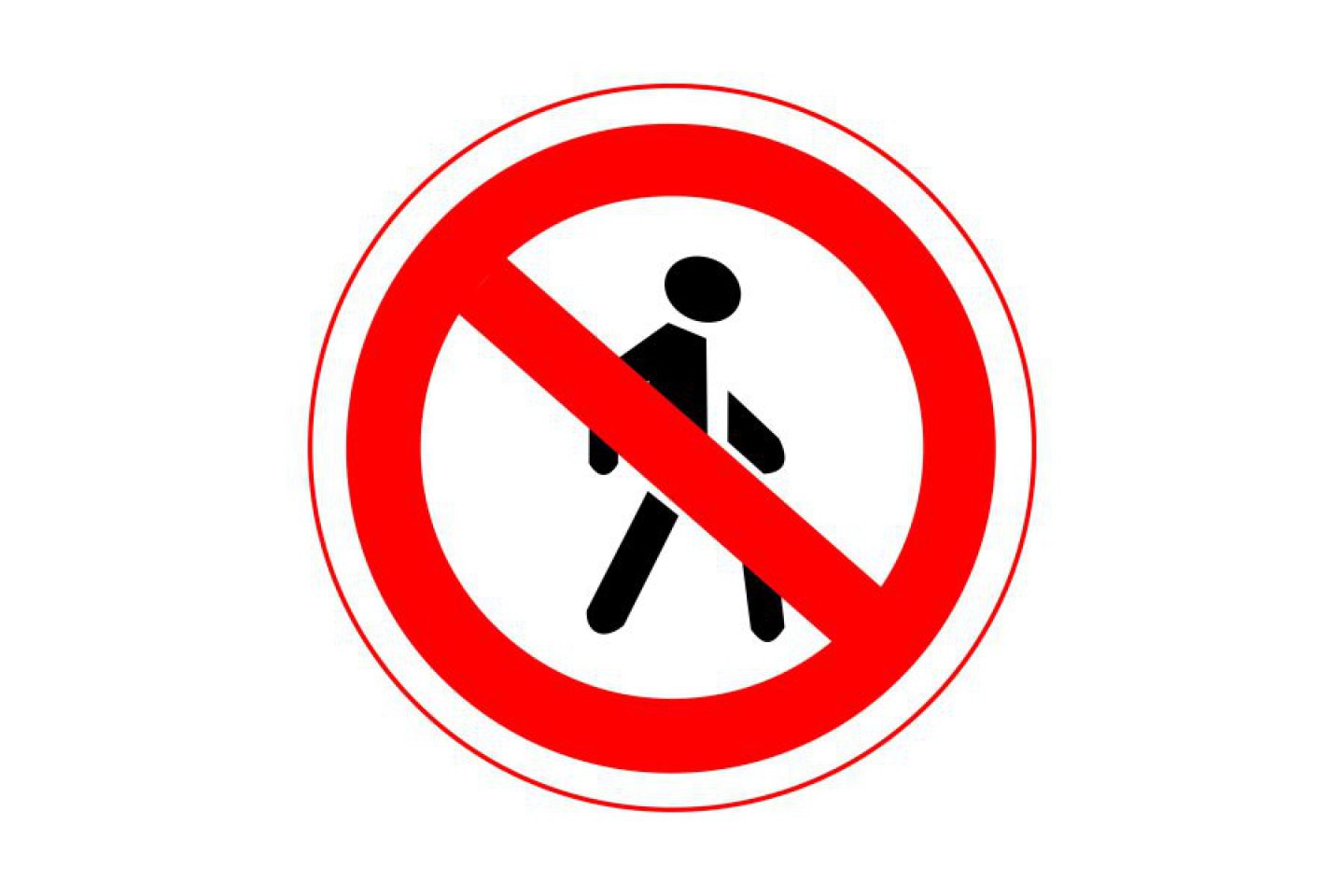 «Движение пешеходов запрещено»
«Пешеходный переход»
Дорожная азбука
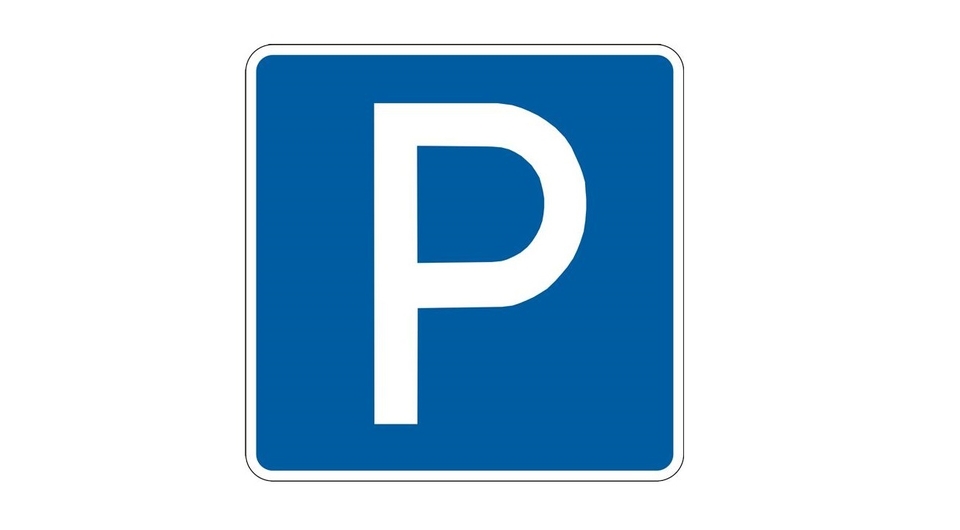 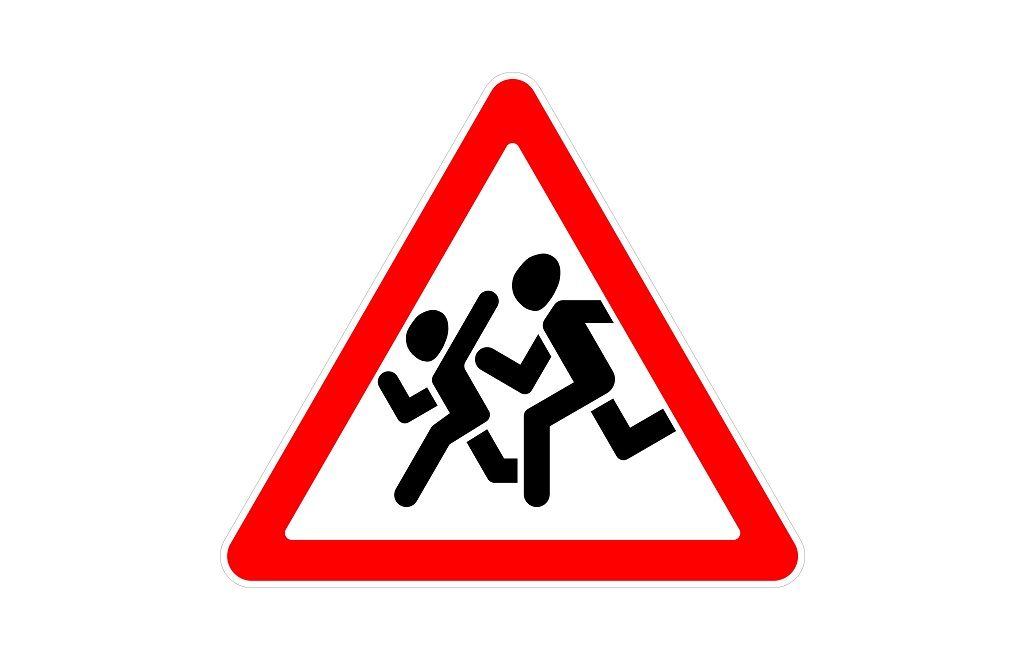 «Дети»
«Место стоянки»
Подведём итог.
C какой буквой русского алфавита мы познакомились?
 Какой звук она обозначает?
 Назовите слова, написание 
которых начинается с буквы «й».
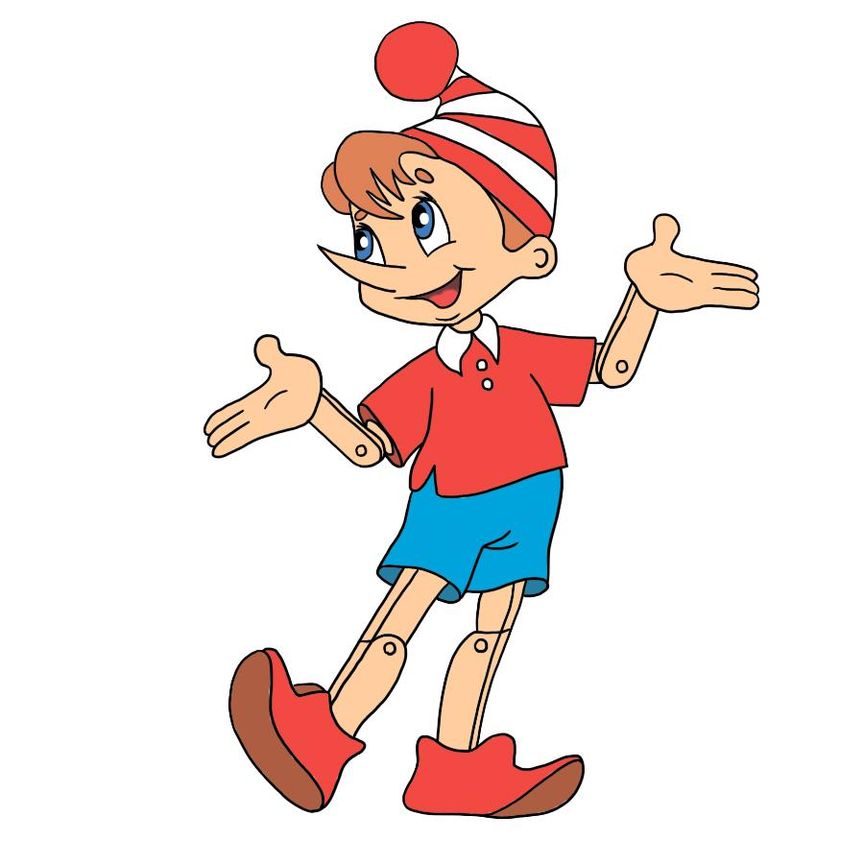